CAM MECHANISM – WORKING DRAWING
HELPFUL LINK:	https://technologystudent.com/cams/camt2.htm
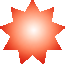 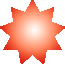 You are to select you best idea and draw it in Third Angle Orthographic Projection (Front and Side Views Only).
A working drawing is an accurate and detailed drawing, that includes dimensions (measurements) and a Parts List.
It should be possible for another person to use your orthographic drawing to make your design. Your drawing should have all the necessary detail for it to be possible to be manufactured.
HELPFUL LINK:	https://technologystudent.com/cams/camwk1.html
NOTES
www.technologystudent.com © 2024  V.Ryan © 2024
https://www.facebook.com/groups/254963448192823/
IMPORTANT
FOR ORTHOGRAPHIC DRAWING EXERCISES FOLLOW THE LINK BELOW
https://technologystudent.com/despro_3/techdraw1.html
WORLD ASSOCIATION OF TECHNOLOGY TEACHERS
THIRD ANGLE PROJECTION
PARTS LIST